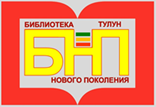 Муниципальное бюджетное учреждение культуры г. Тулун
«Централизованная библиотечная система»

БИБЛИОТЕКА 
НОВОГО ПОКОЛЕНИЯ
г. Тулун 
 
2022г.
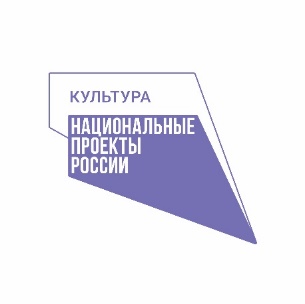 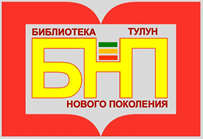 Библиотека Нового Поколения стала значимой страницей в развитии и организации социальной жизни города. Именно библиотека стала тем местом, где люди не только получают знания, но и непрерывно общаются, учатся слушать и понимать друг друга. Для этого был применен новый подход к организации содержательного пространства через полную интеграцию образовательных, коммуникационных и библиотечных сервисов
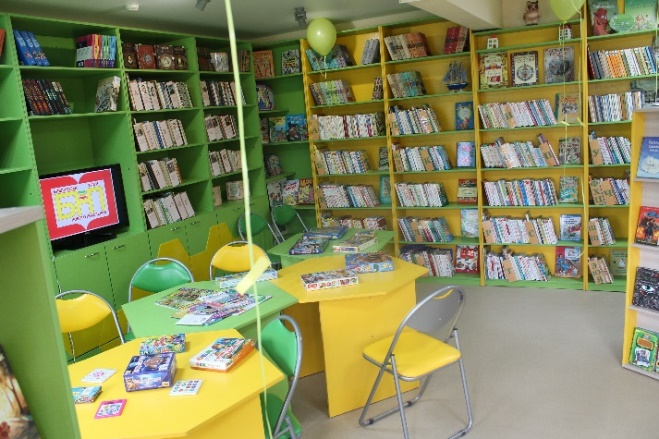 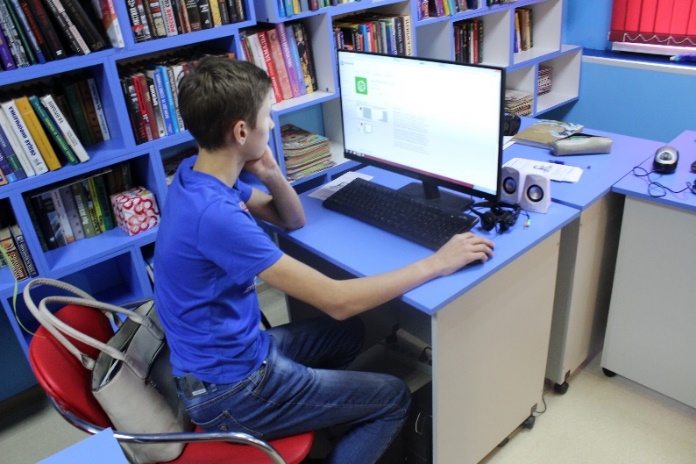 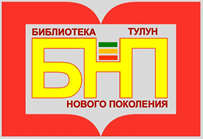 Многофункциональные зоны с использованием полиэкранов, персональных компьютеров, зоны детского комфортного пребывания, чайные зоны в свободном доступе в зоне отдыха, удобная современная мебель- трансформер, которую можно легко использовать в соответствии с форматом мероприятия, а также в соответствии с ожиданиями читателей
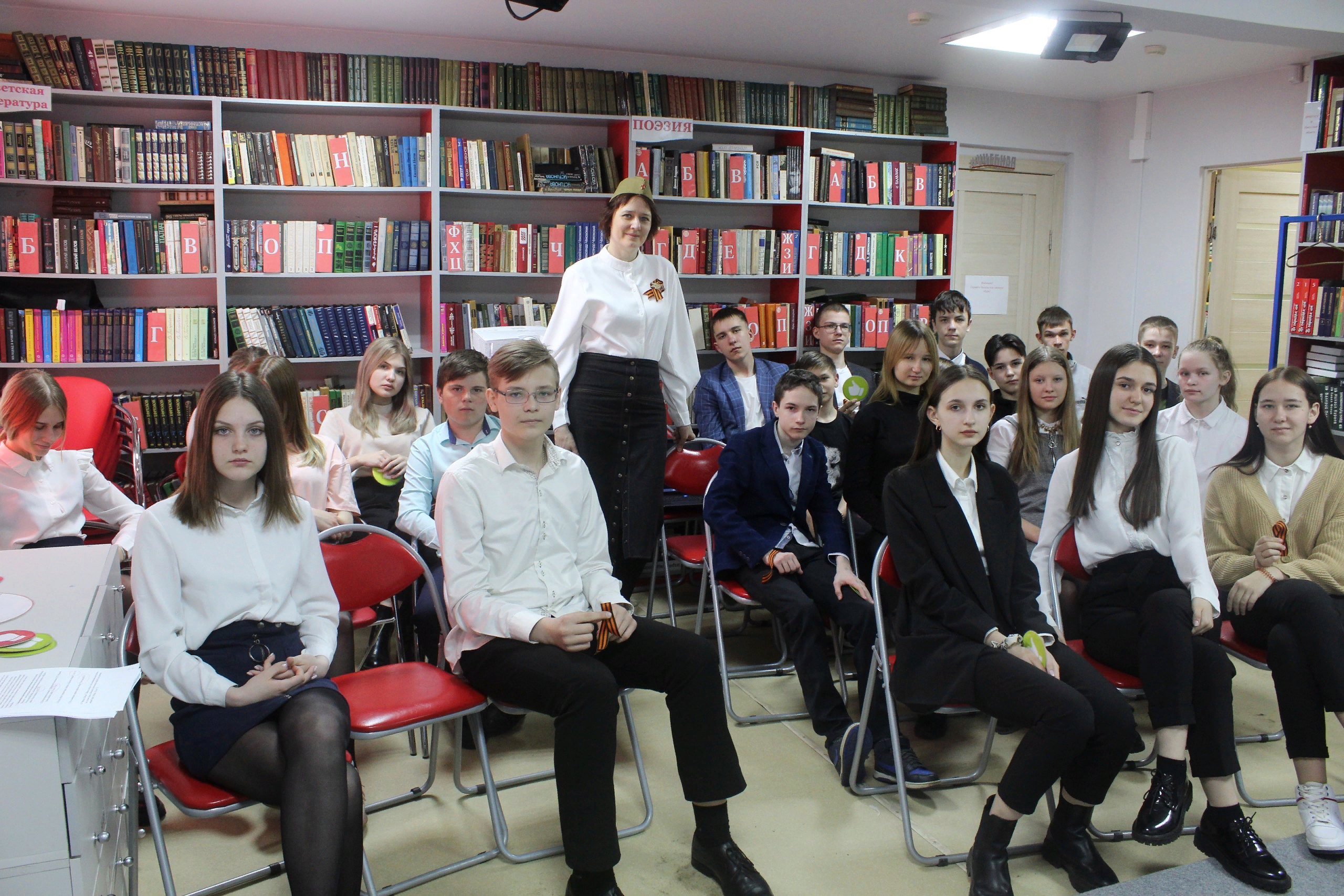 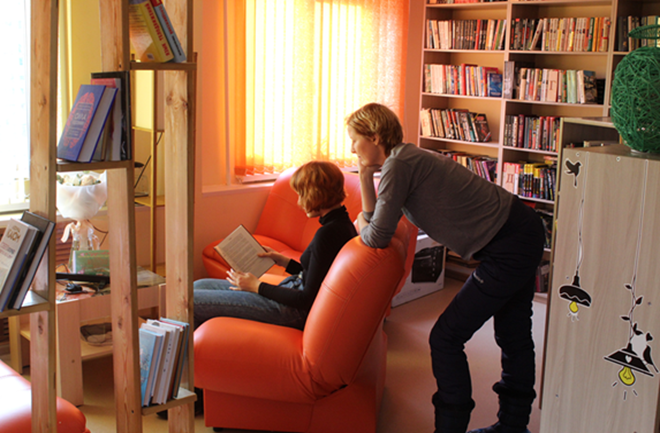 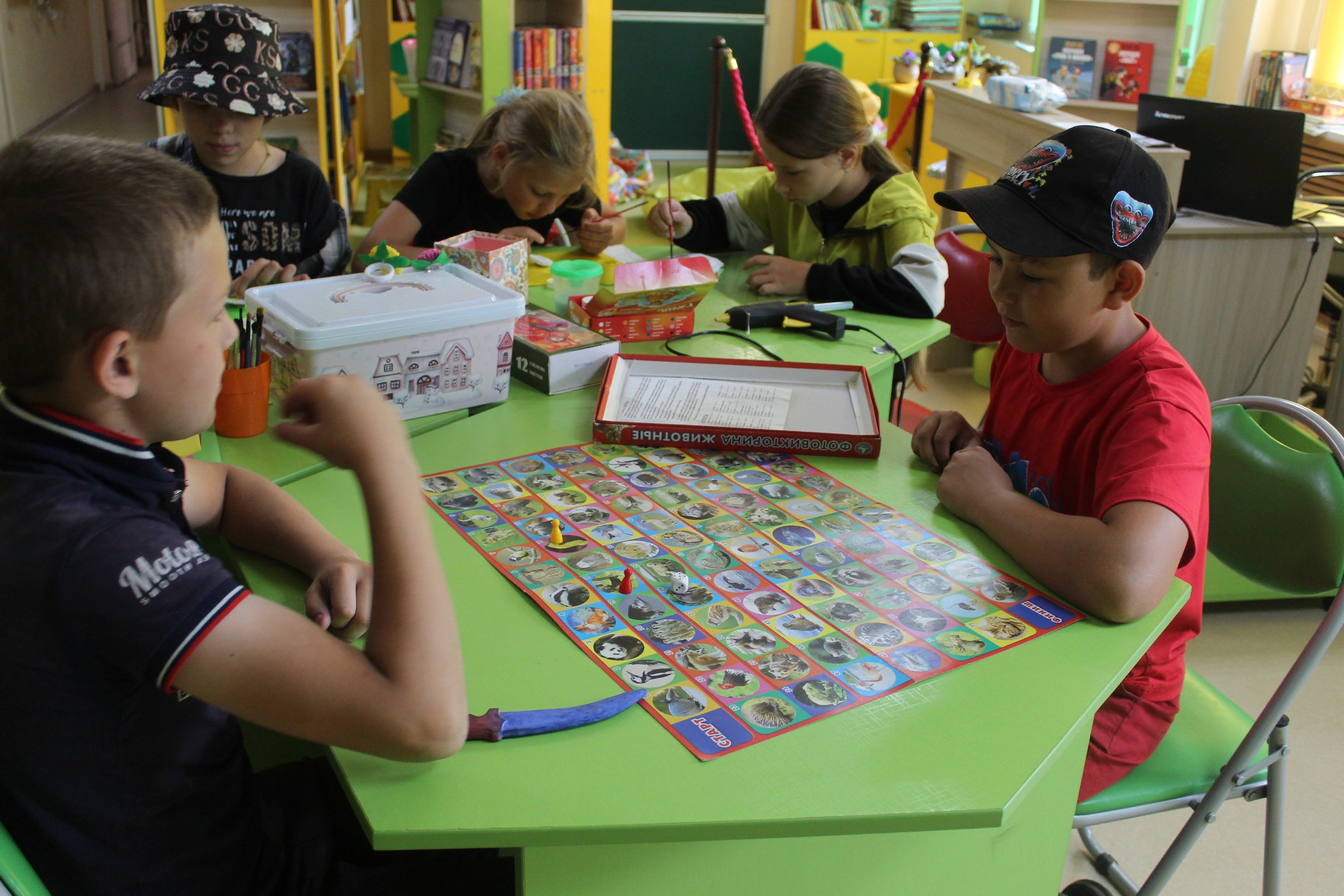 Именно создание многофункциональных пространств позволило преобразовать библиотеку в центр сотрудничества, эпицентр общественных событий и рабочую площадку для людей, которые стремятся изменить мир.
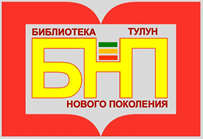 Молодежная
 площадка  «Интеллектуариум»
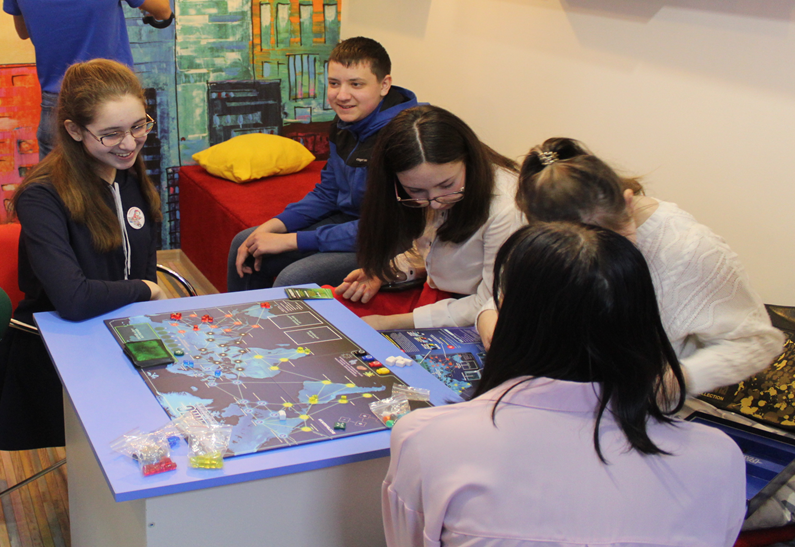 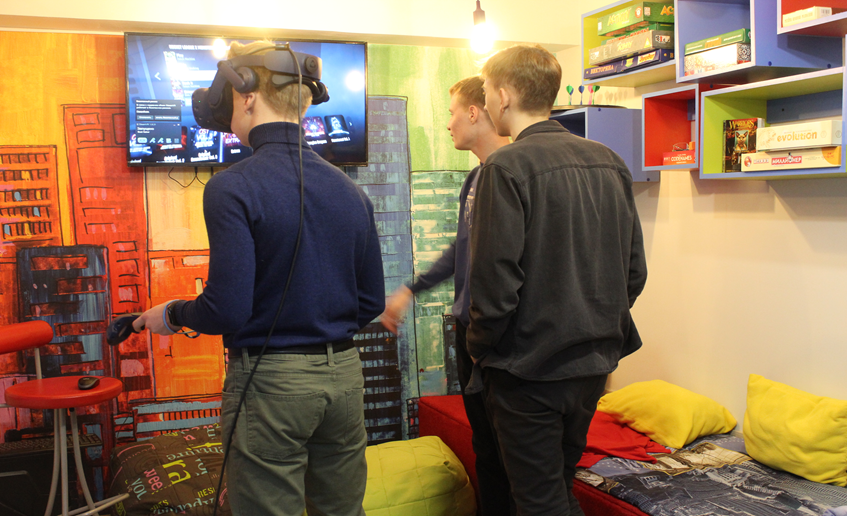 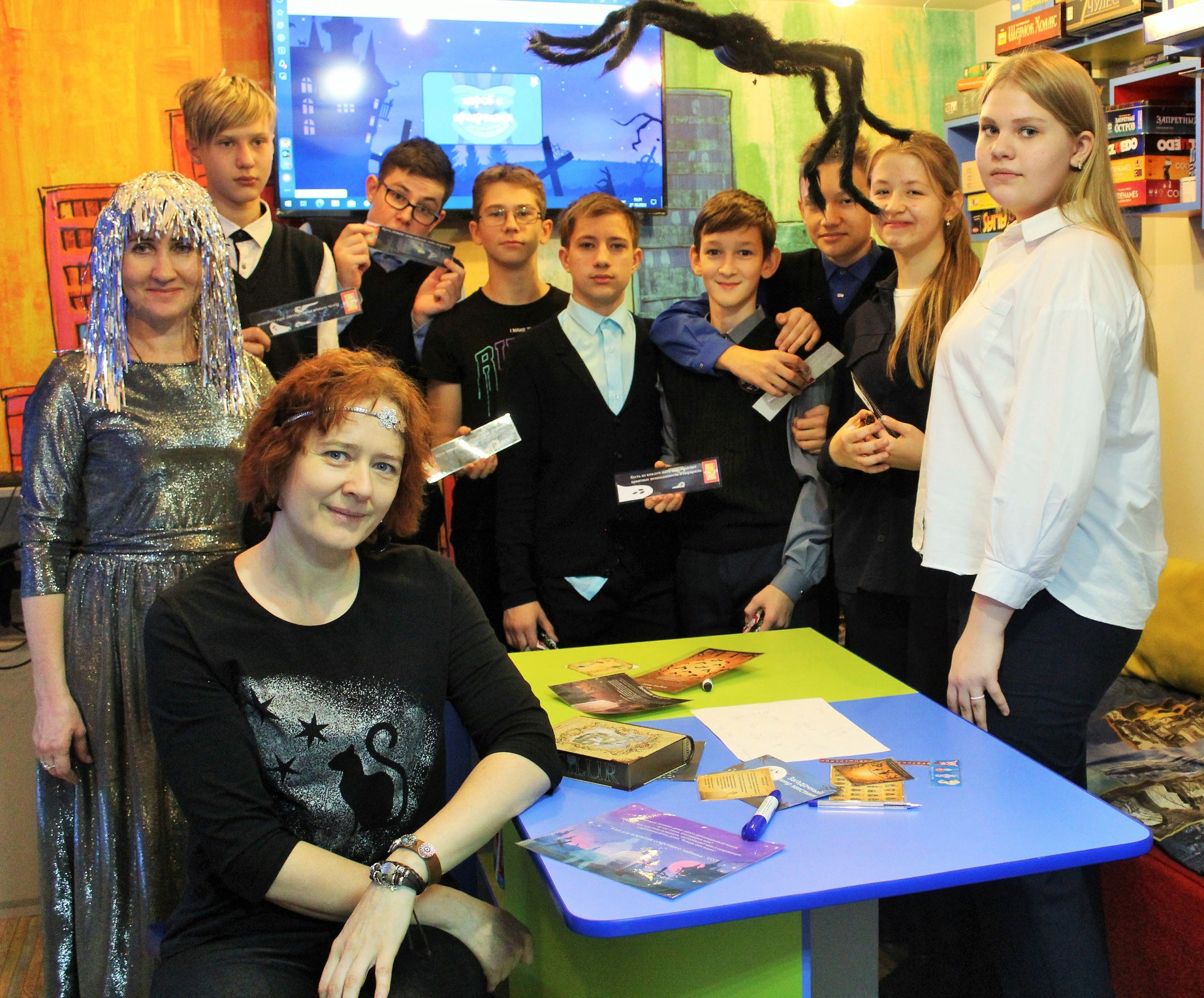 места для проведения турниров 
по настольным играм
Путешествие в виртуальной реальности
Проведение квестов
С 2021 г. библиотека работает по проекту «Гений места». 
Проект направлен на привлечение молодежи и подростков к творческой деятельности через совместные мастер-классы: ремесленное рукоделие, эпоксидная смола, компьютерный дизайн, полигональные фигуры. Уже активно проводит мастер-классы для всех возрастов, в том числе по Пушкинской карте:
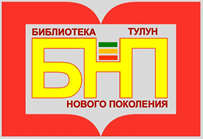 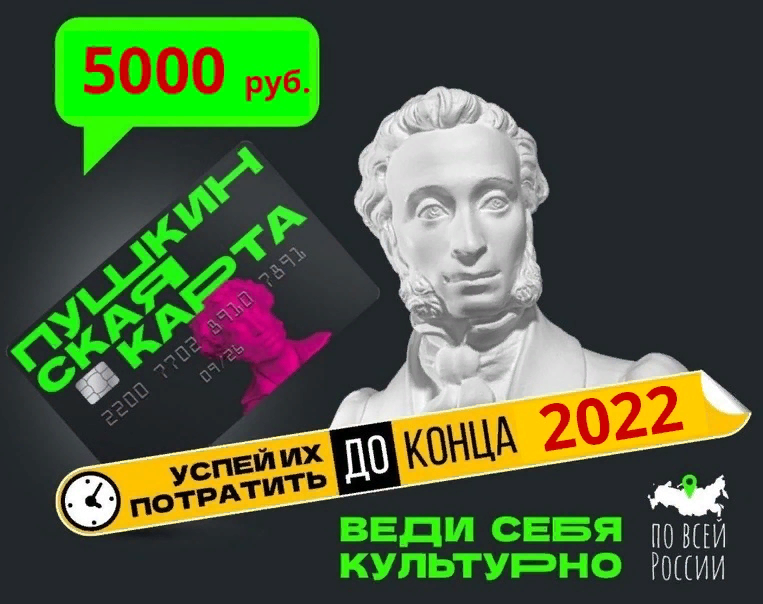 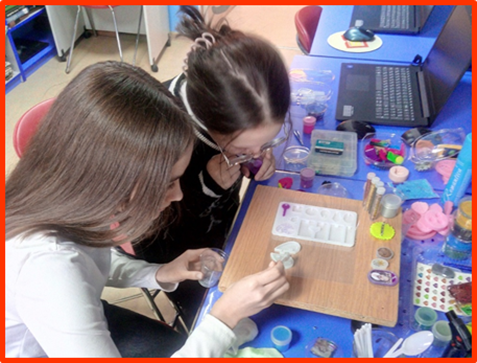 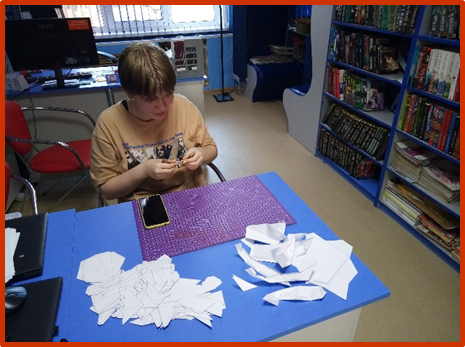 «3Д - фигура своими руками»
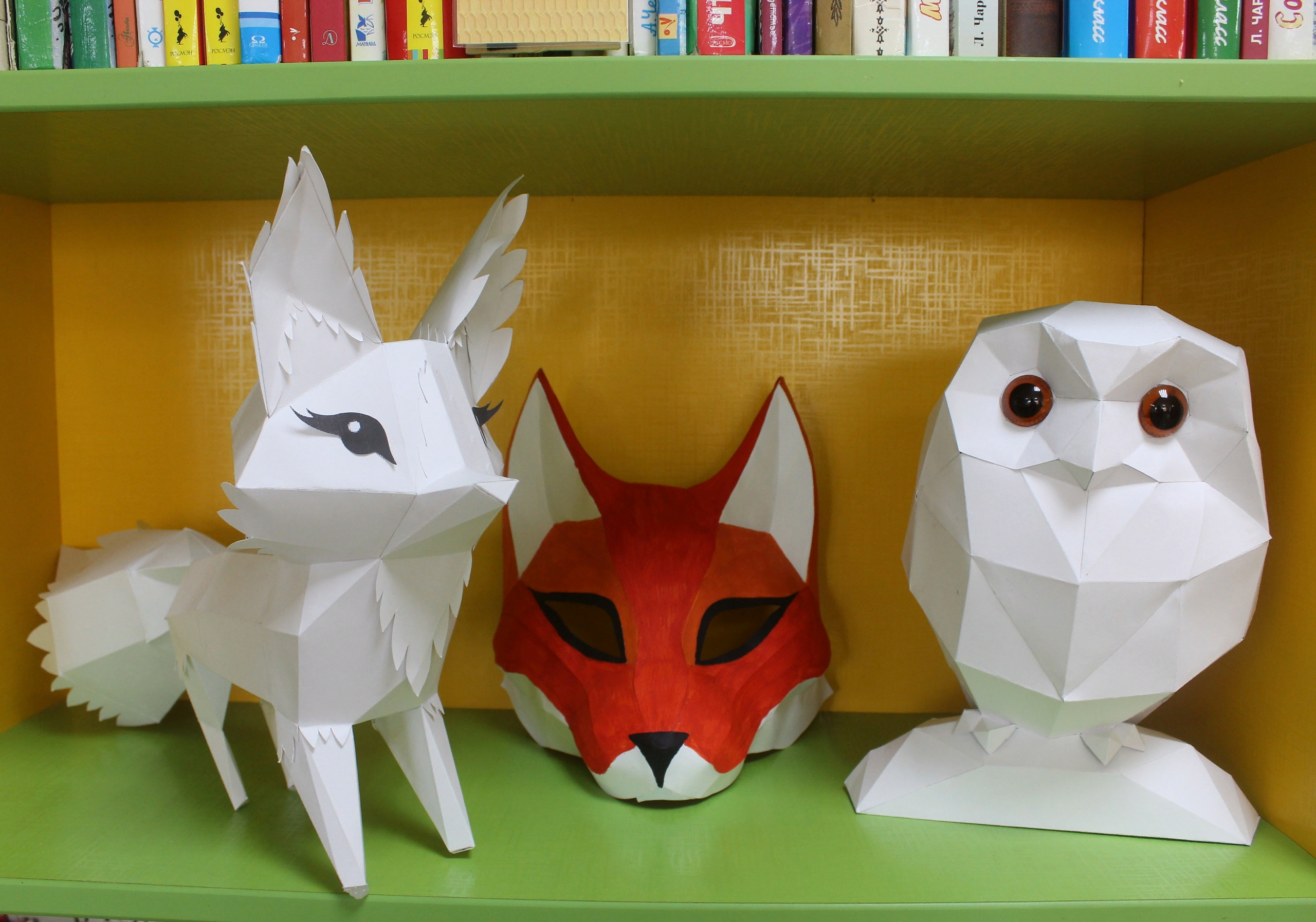 «Модная эпоксидка»
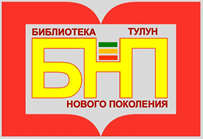 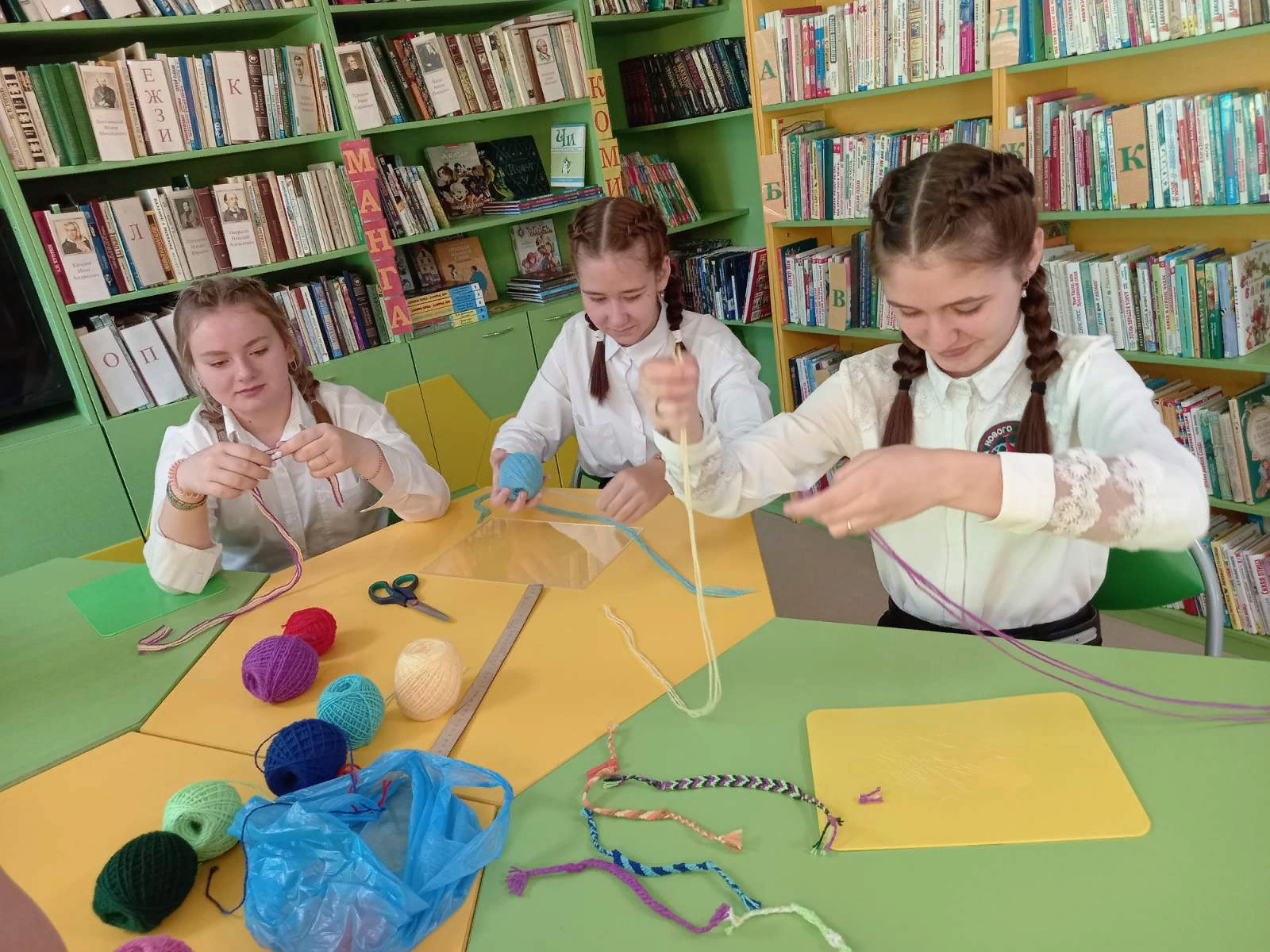 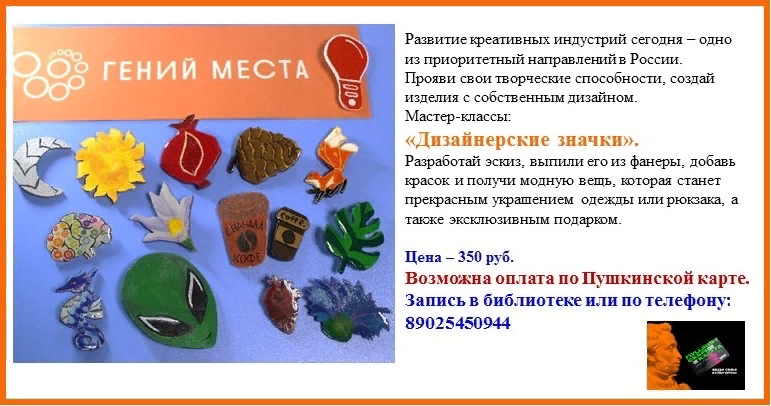 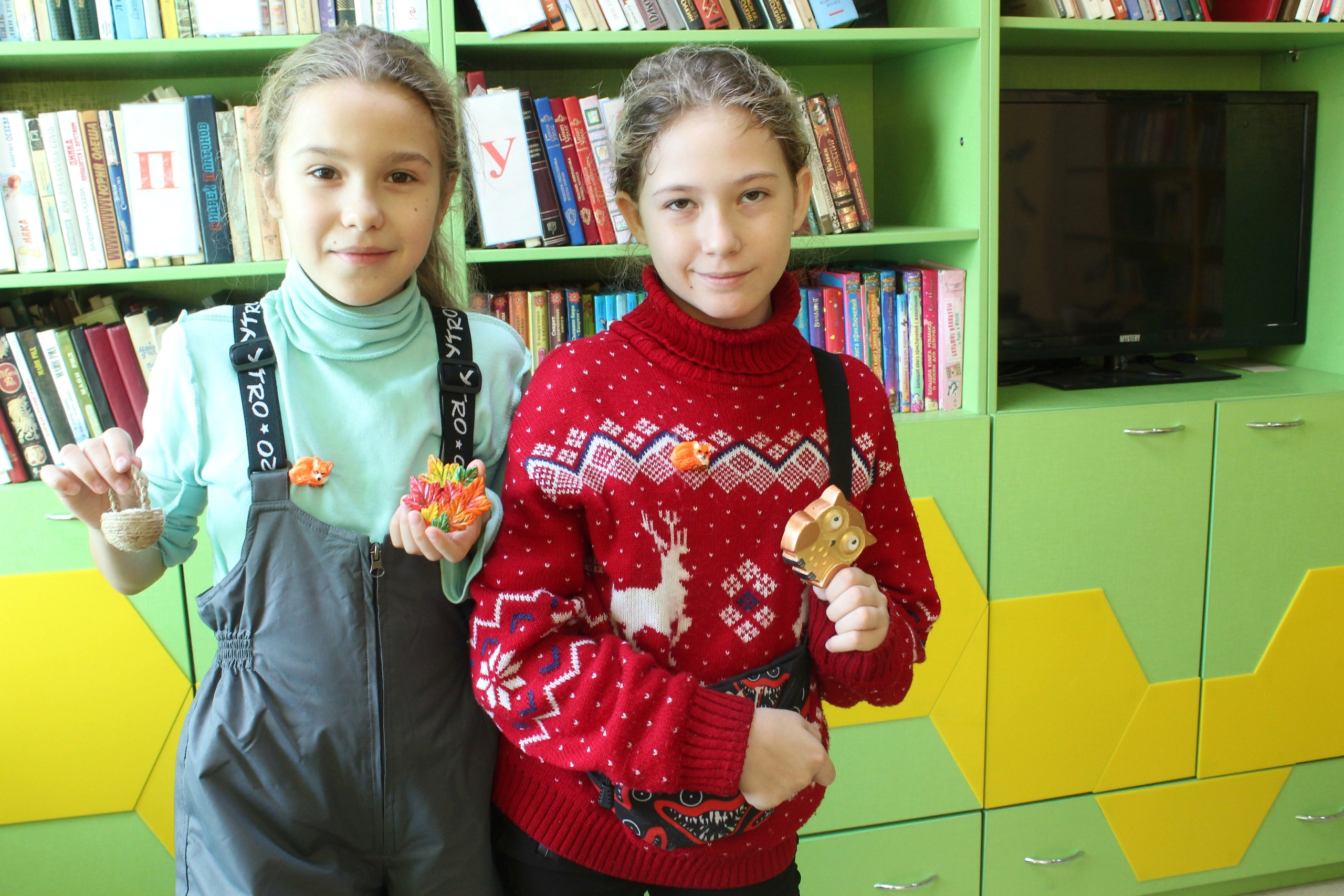 «Плетём браслеты и пояса»
«Дизайнерские значки»
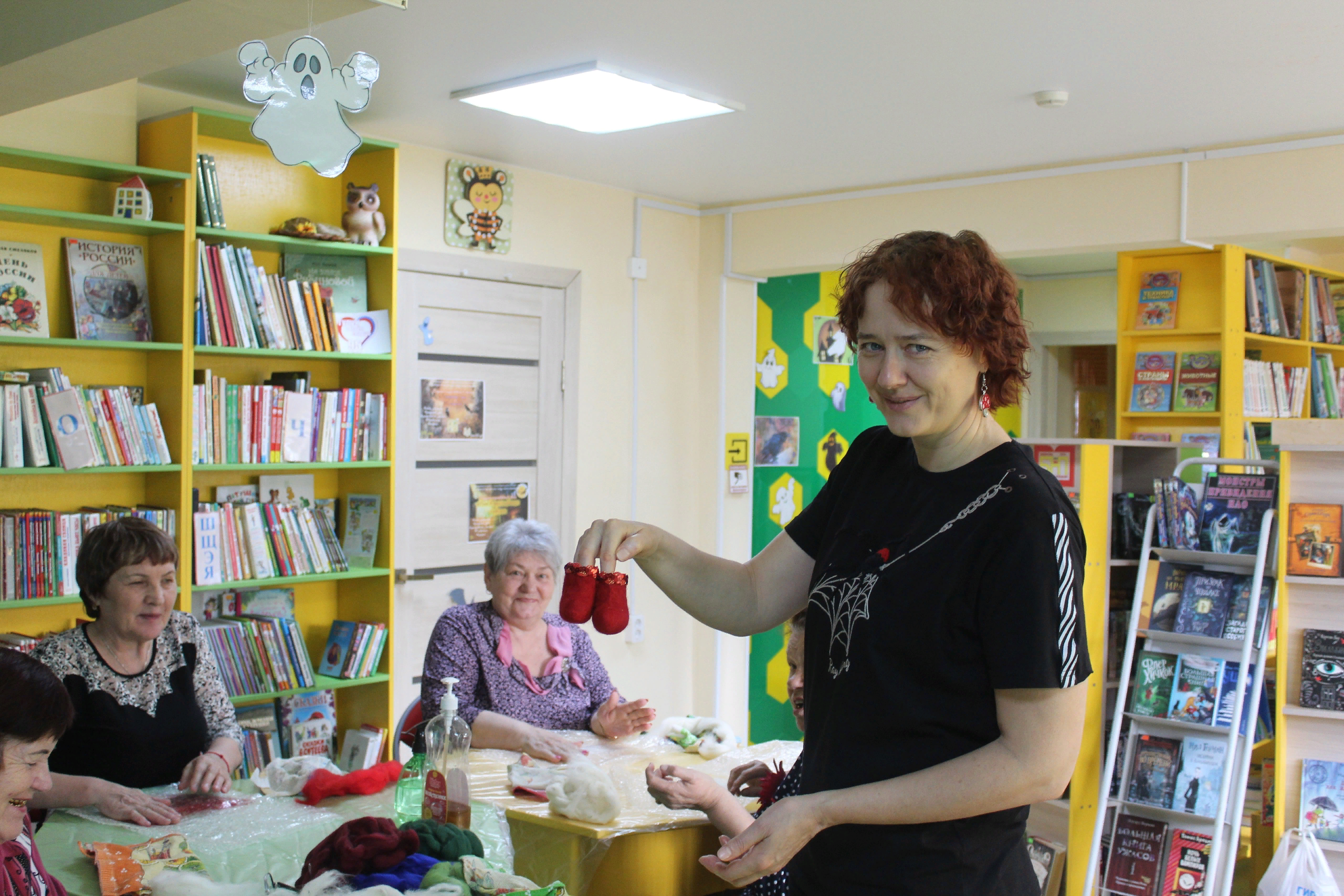 «Украшения из глины»
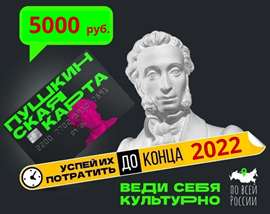 «Валяем по-новому»
На детском абонементе  «Территория 0+» ребята могут взять занимательную книгу, принять участие в театрализованном мероприятии, интересно провести время с друзьями, сделать уроки, поиграть в настольные игры.
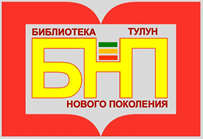 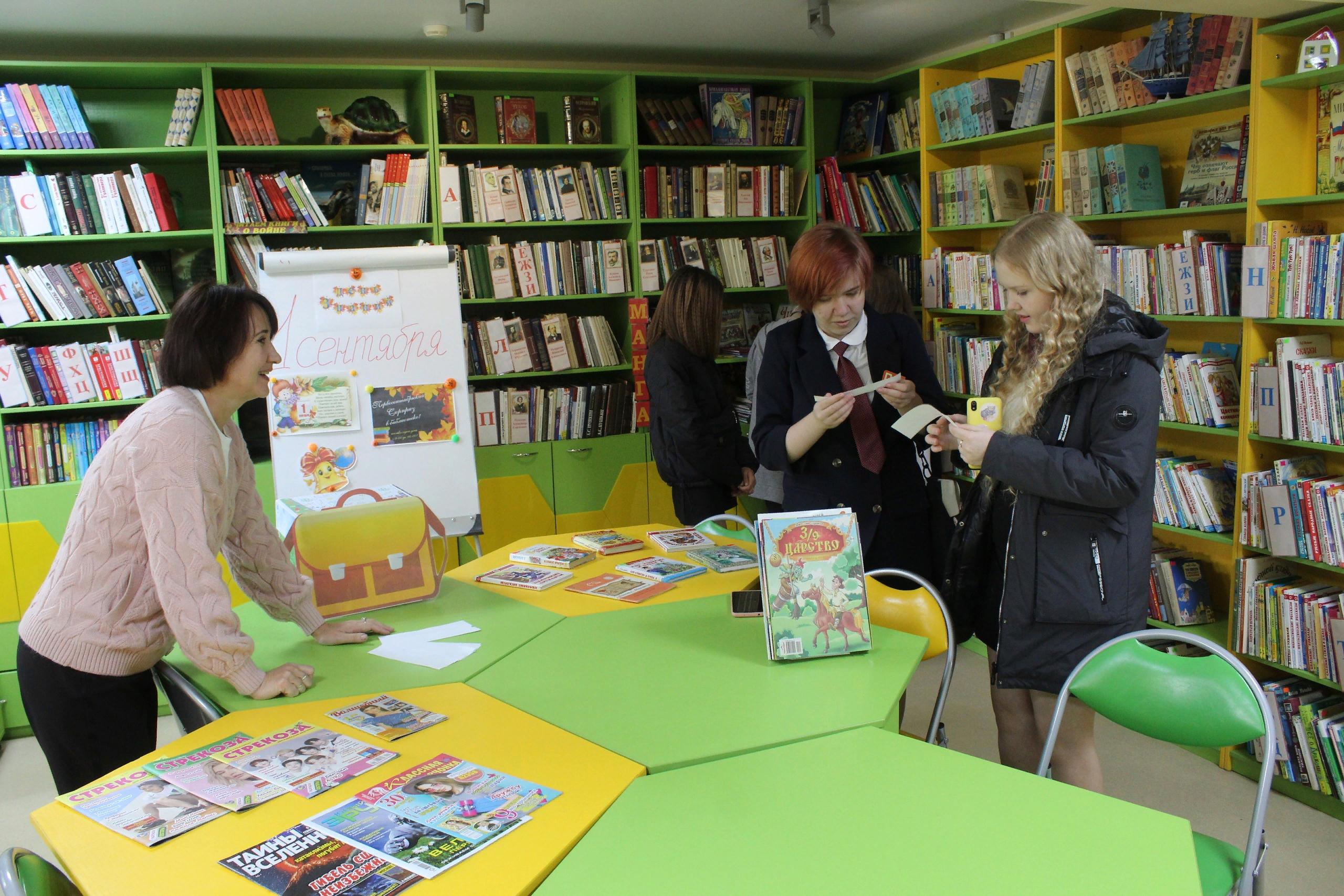 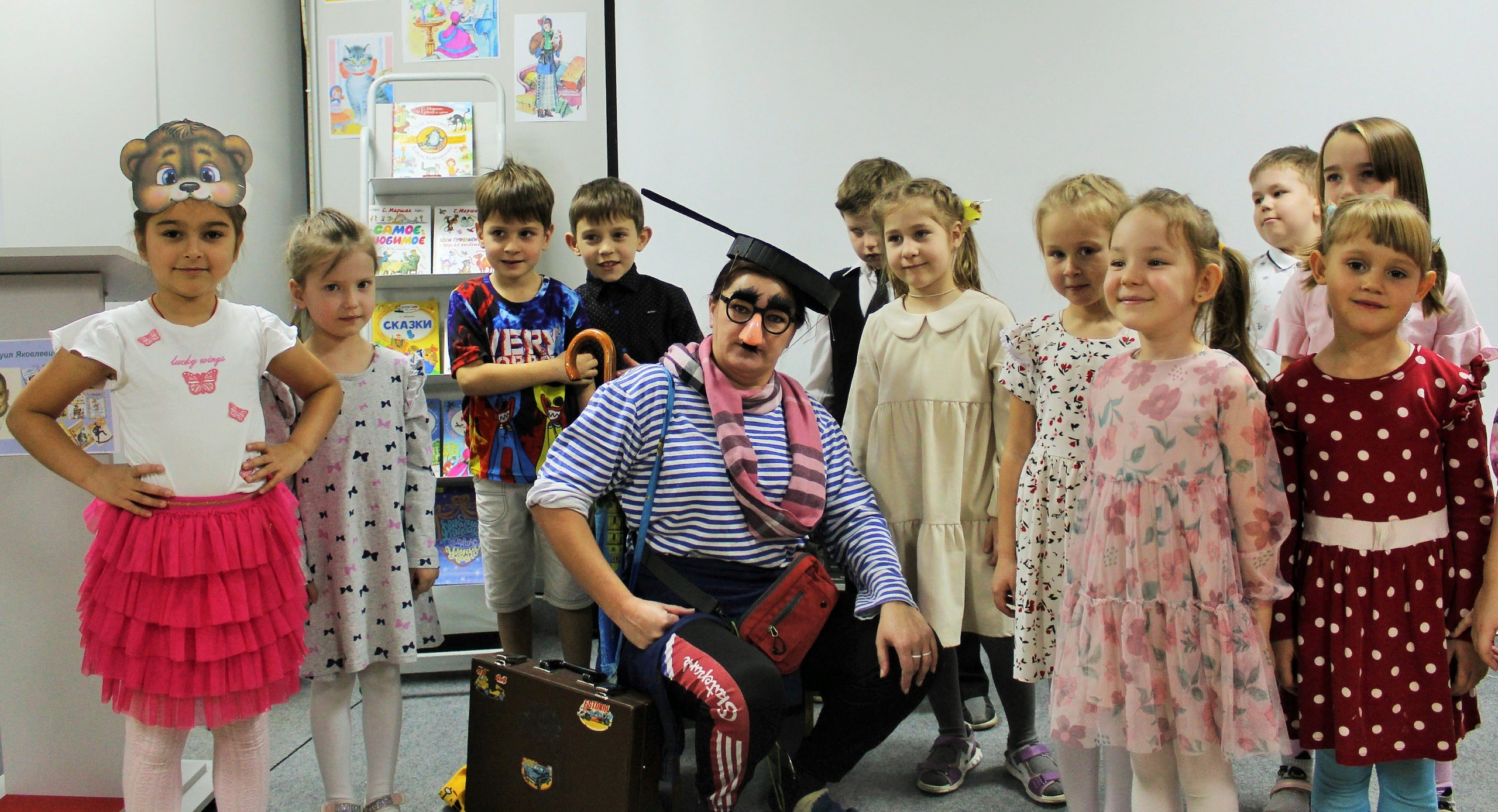 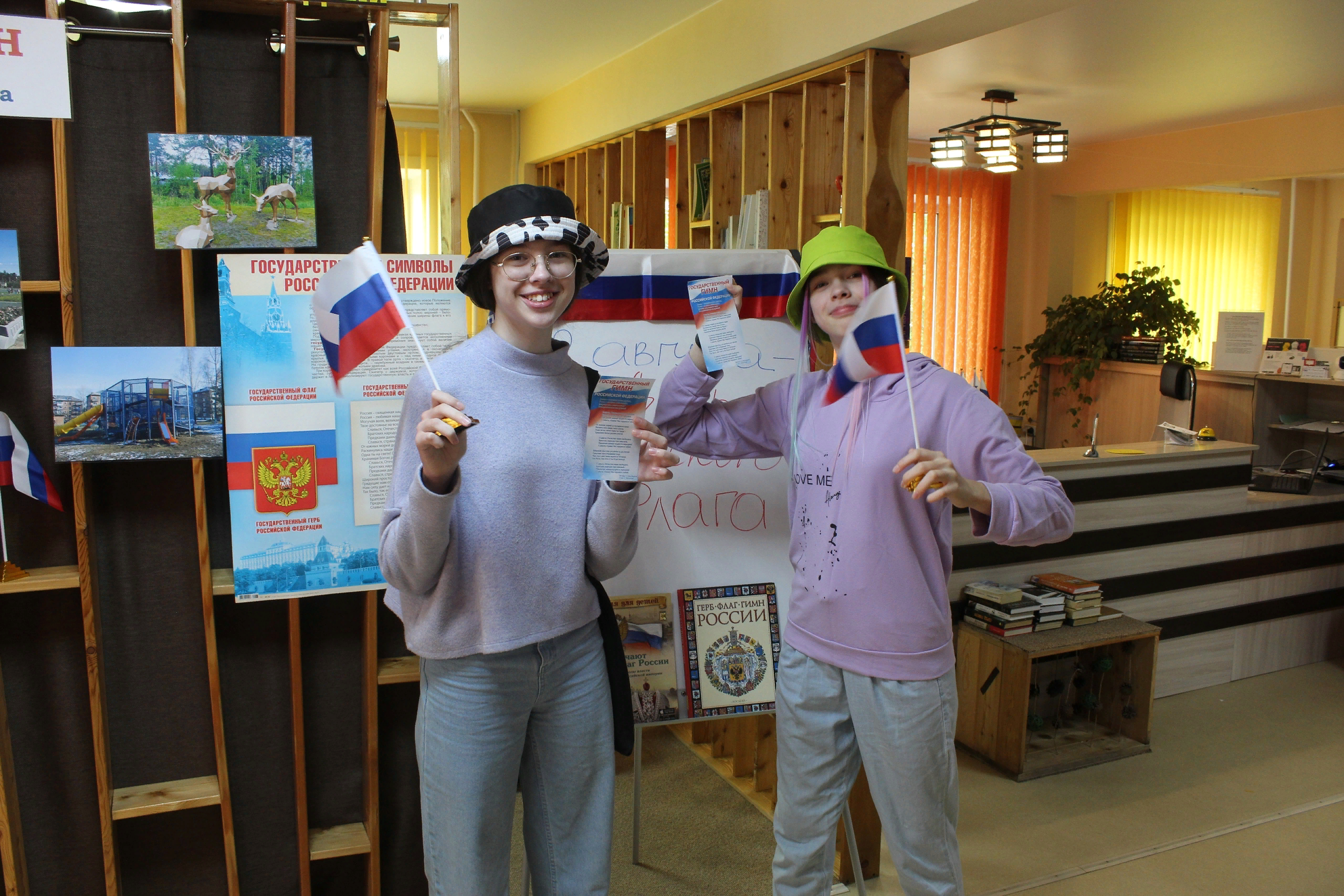 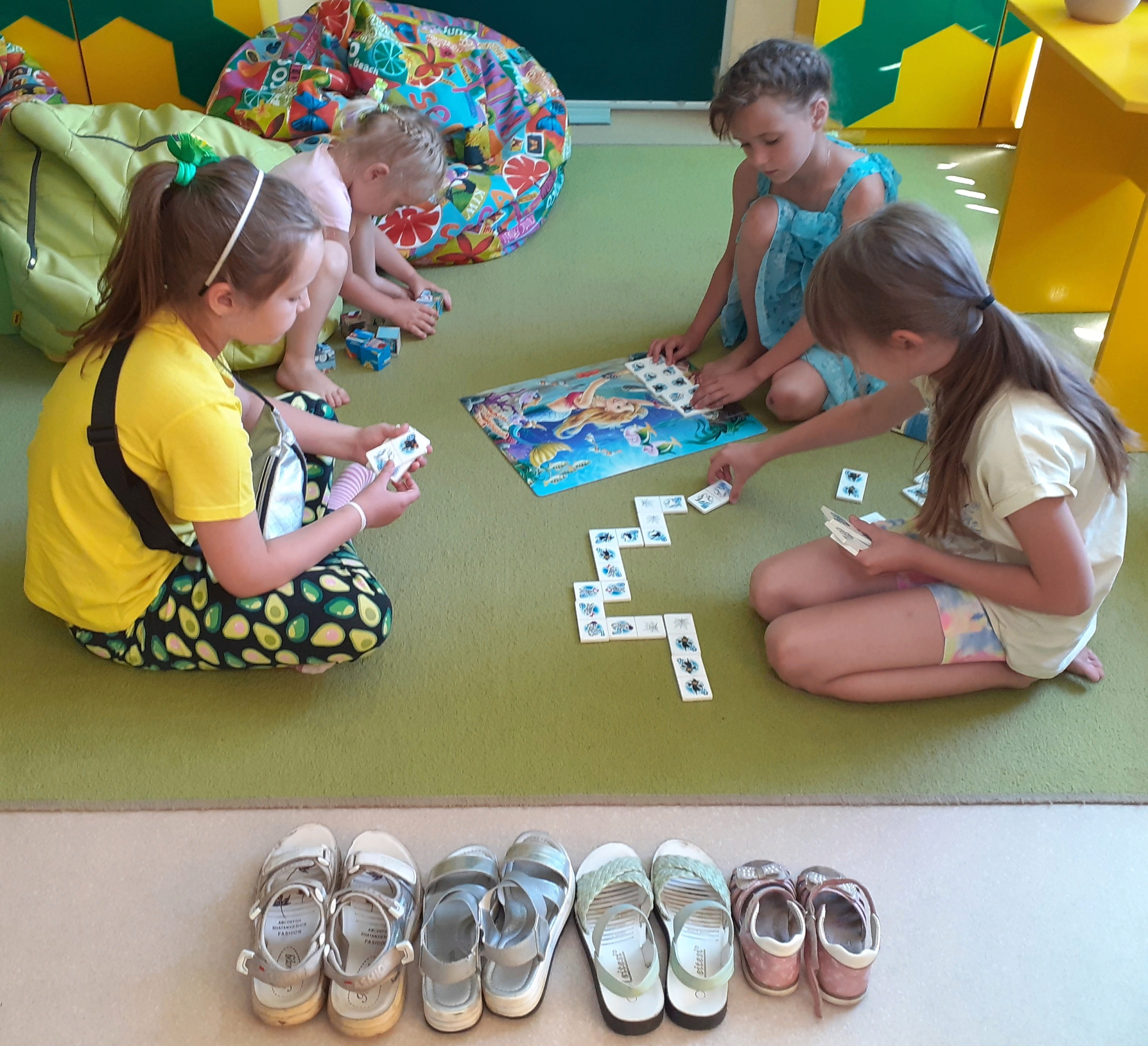 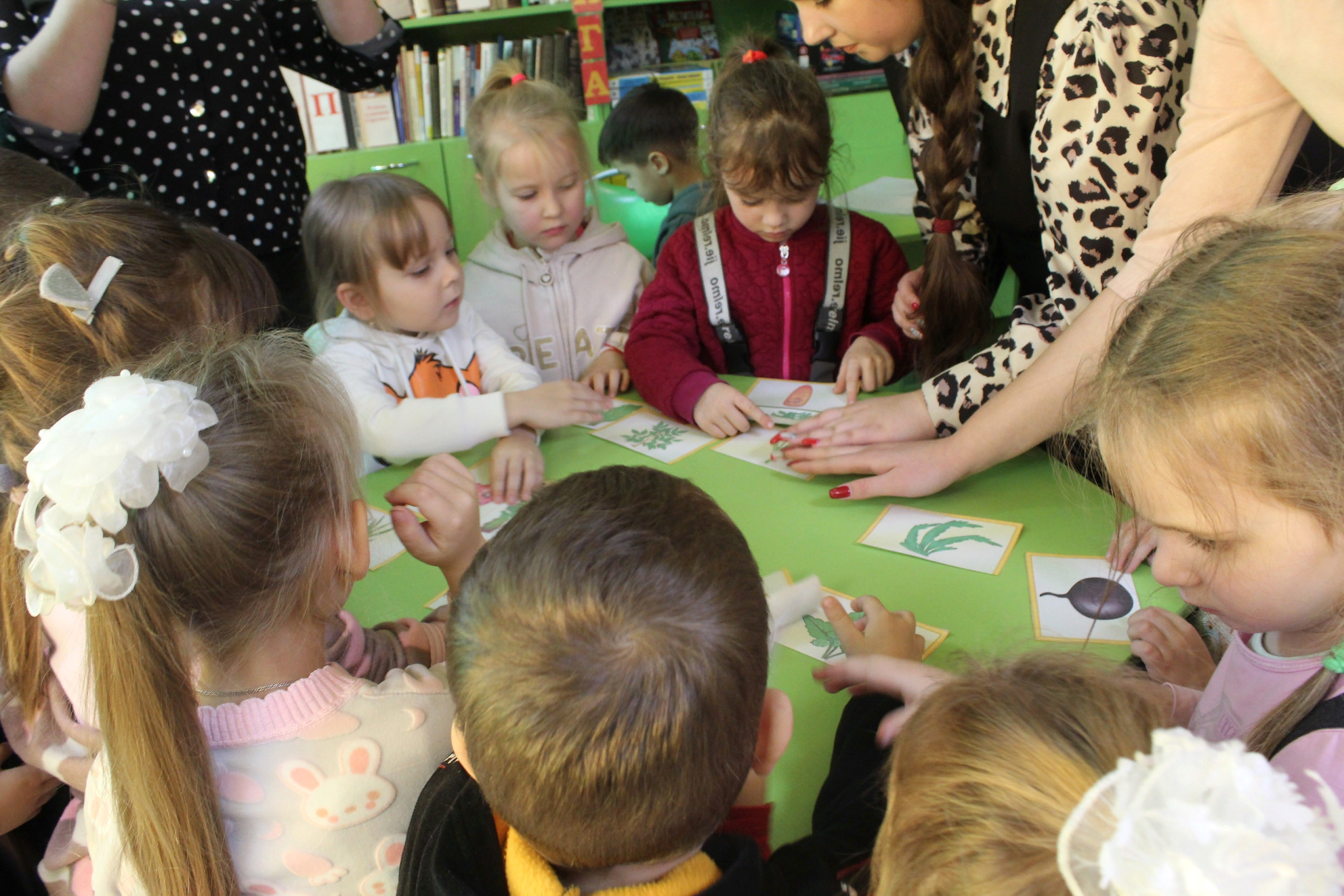 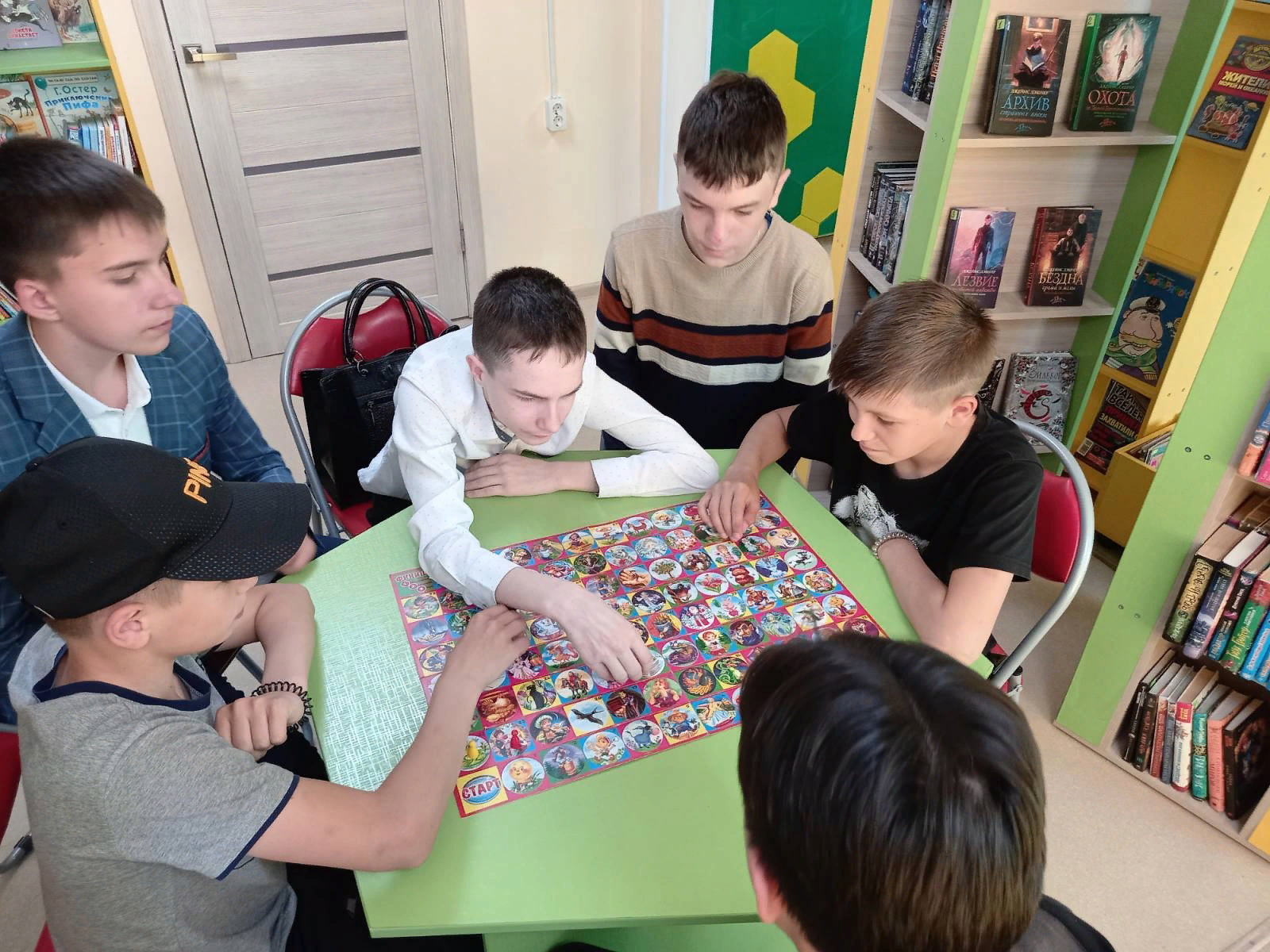 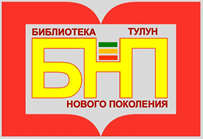 Для тулунчан пожилого возраста работает проект «Триколор здоровья», который направлен на просвещение в вопросах здорового образа жизни. Активизируя пожилых людей к деятельности, мы делаем их жизнь более насыщенной, творческой и социально-активной
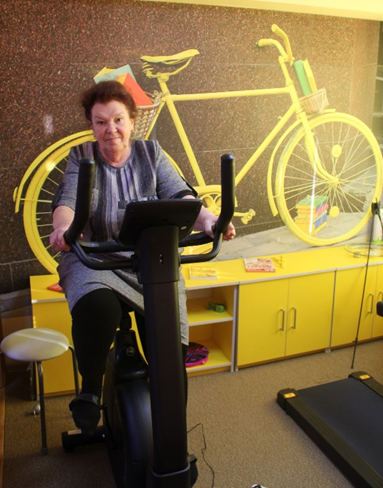 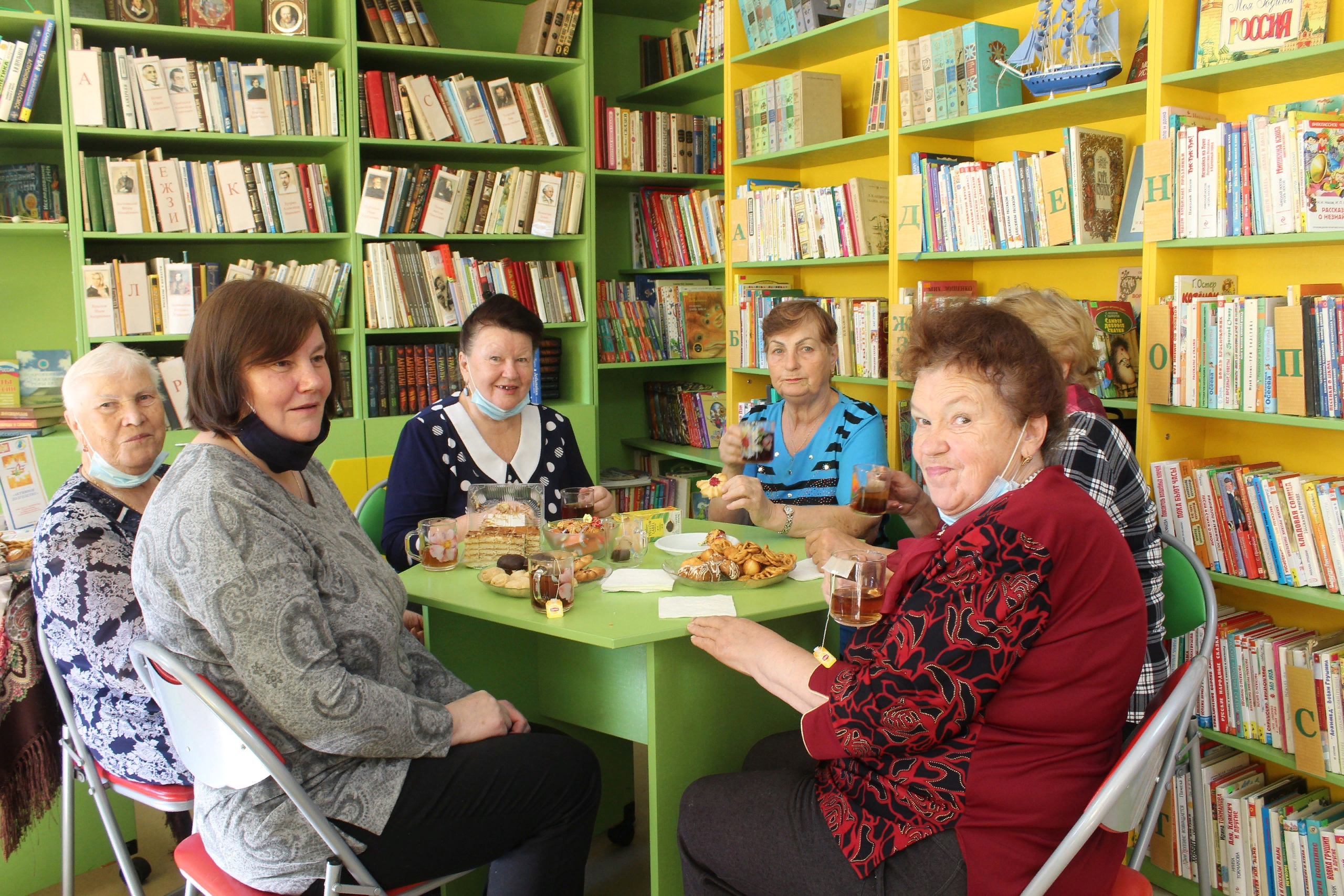 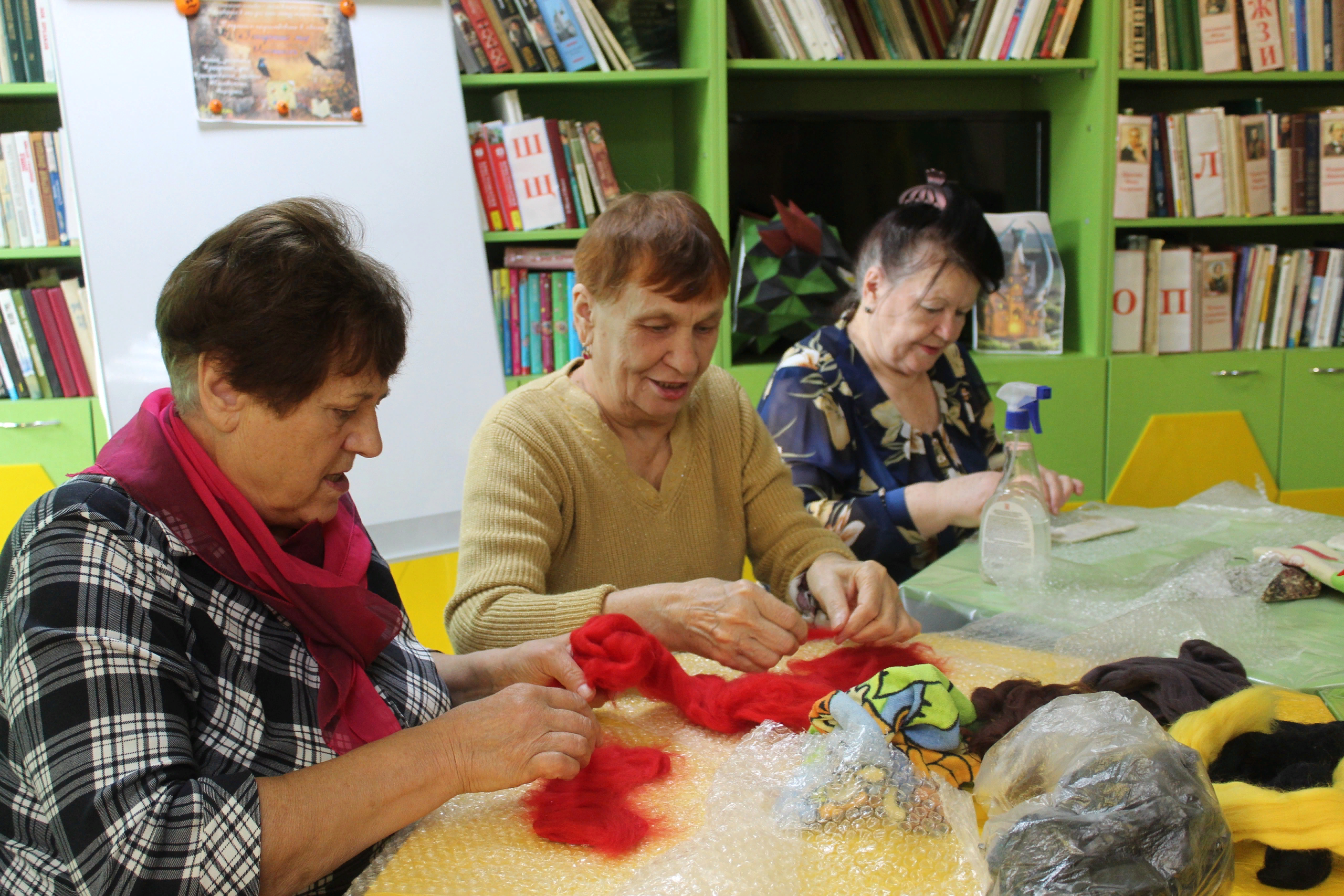 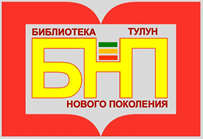 В 2022 г. открылся библиотечный «Мини-центр профилактической диагностики здоровья «Триколор здоровья», где можно БЕСПЛАТНО (для людей 50+) измерить давление, сатурацию, пульс, уровень сахара и вес тела, а также получить первичную консультацию по этим показателям. Здесь же пожилой человек сможет записаться в поликлинику по полису или будут предложены варианты платных врачебных услуг в городе.
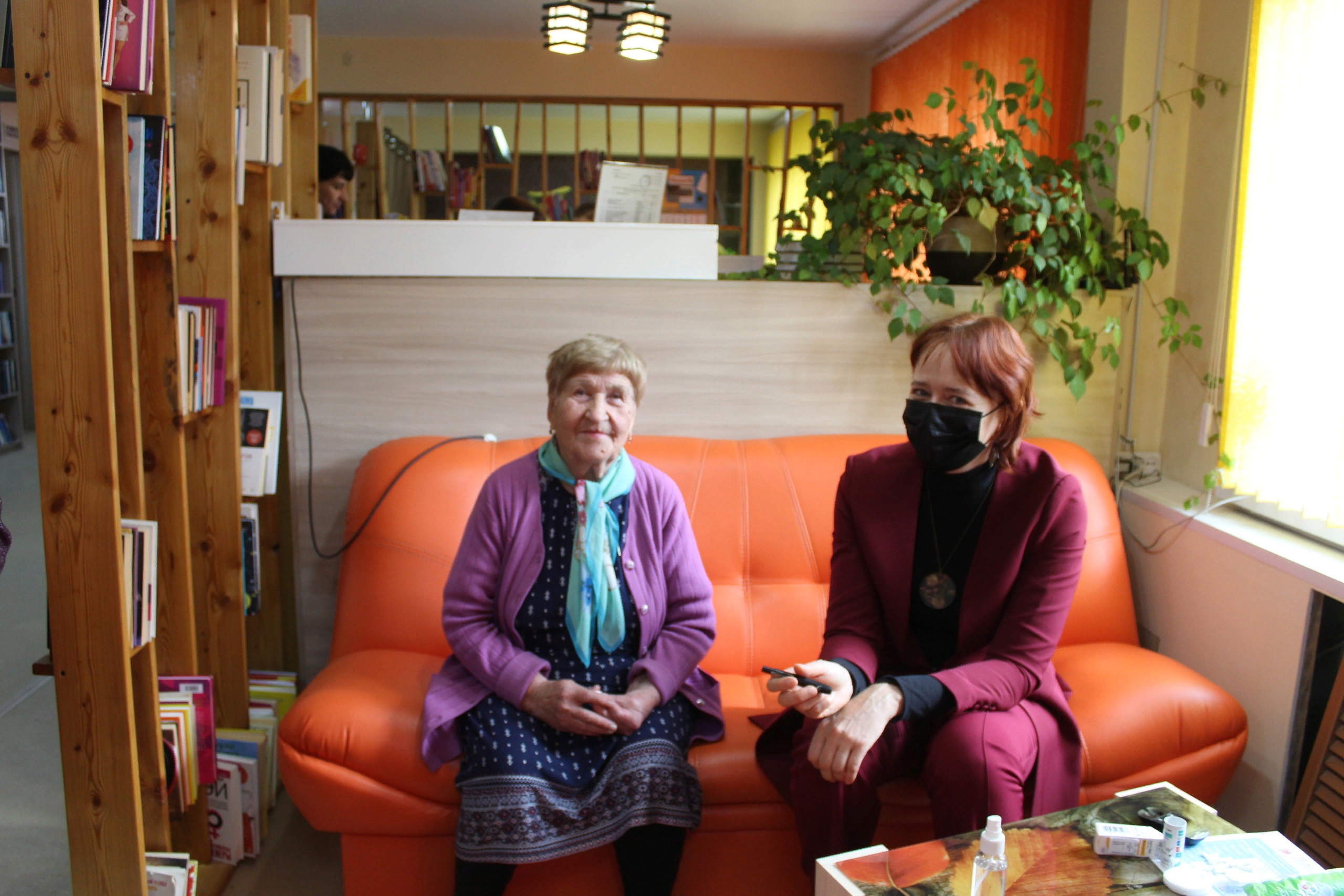 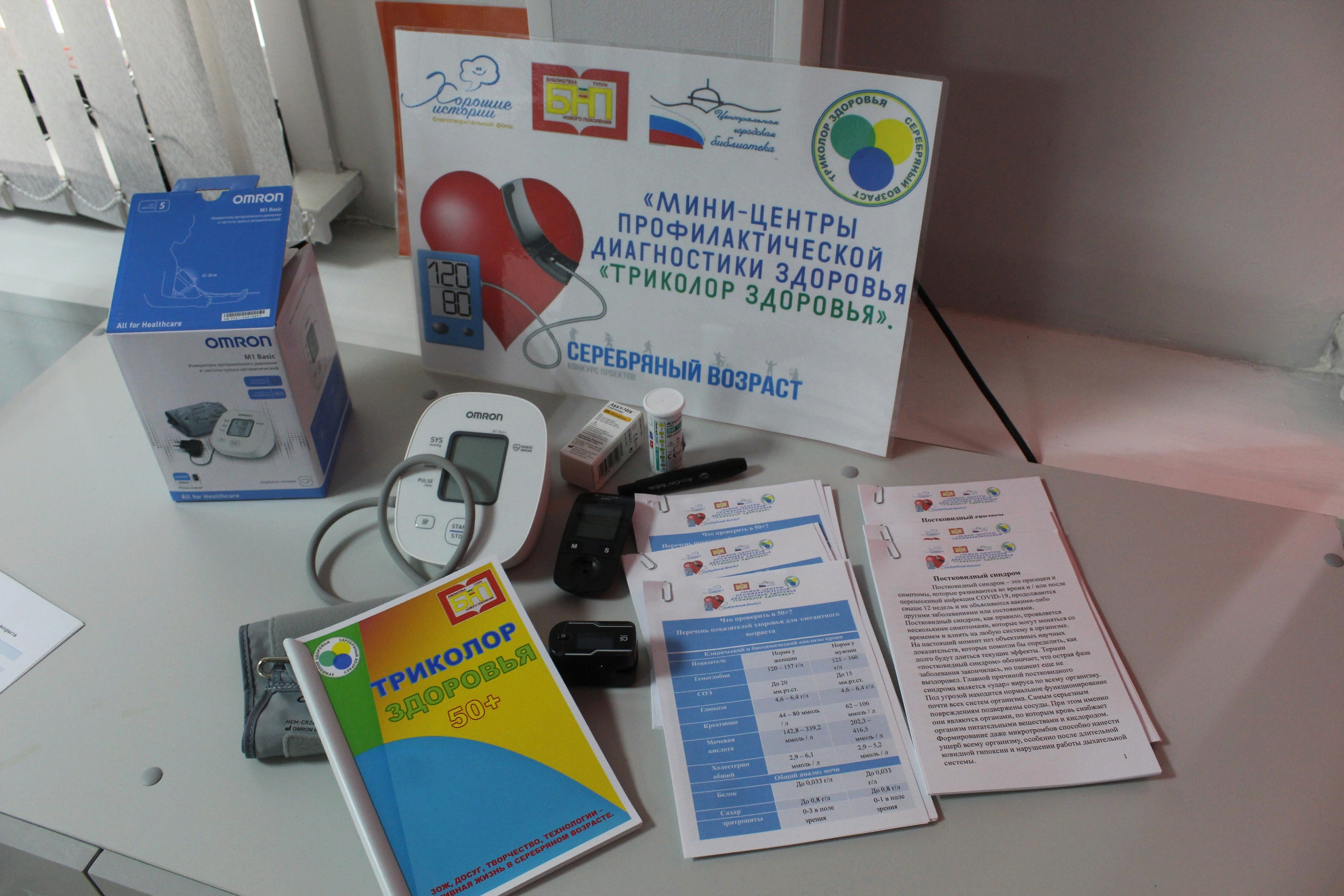 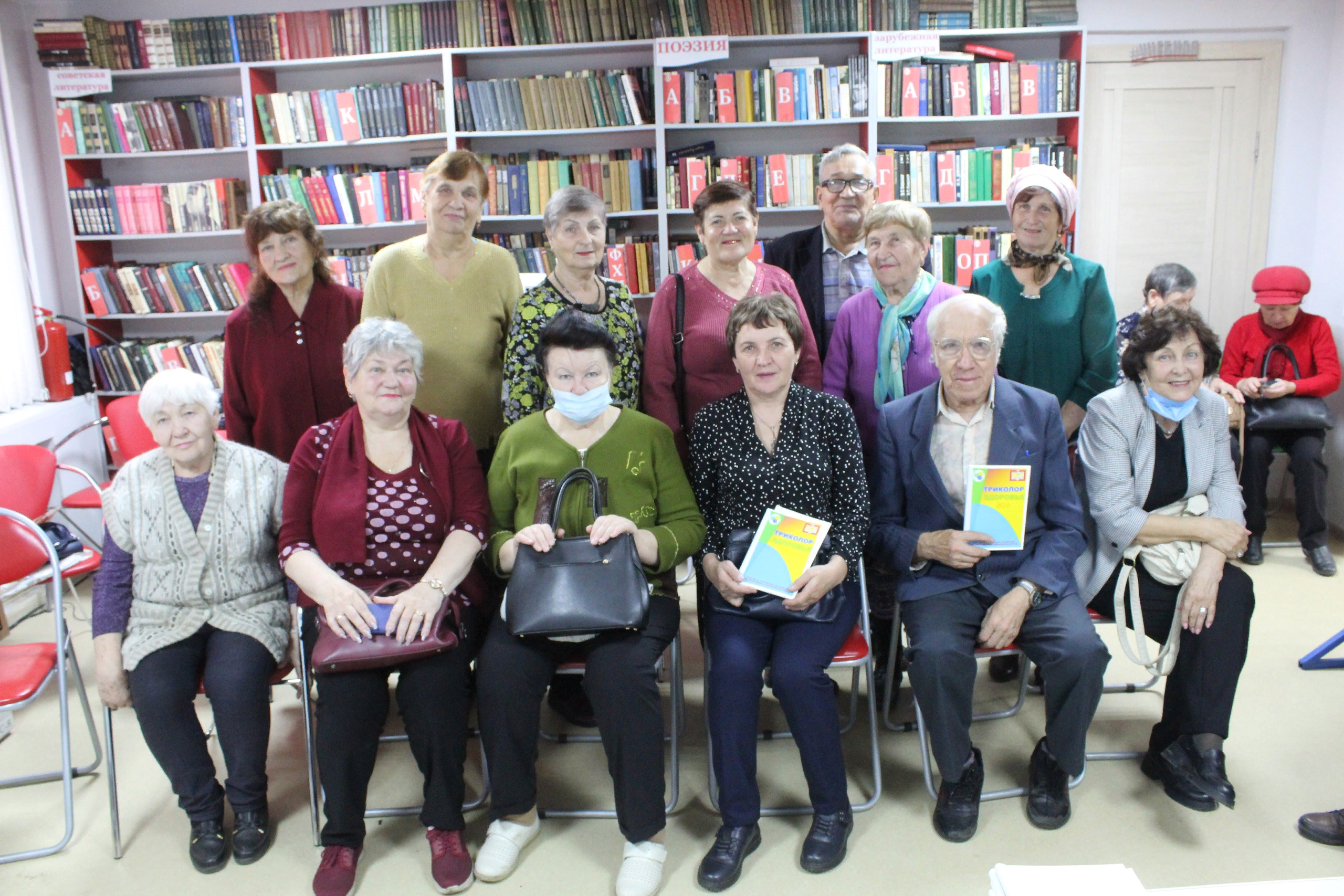 С уверенностью можно сказать, что библиотека – это «третье место», в котором человек познаёт себя, окружающий мир и чувствует себя комфортно.
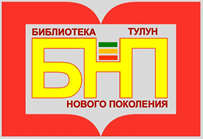 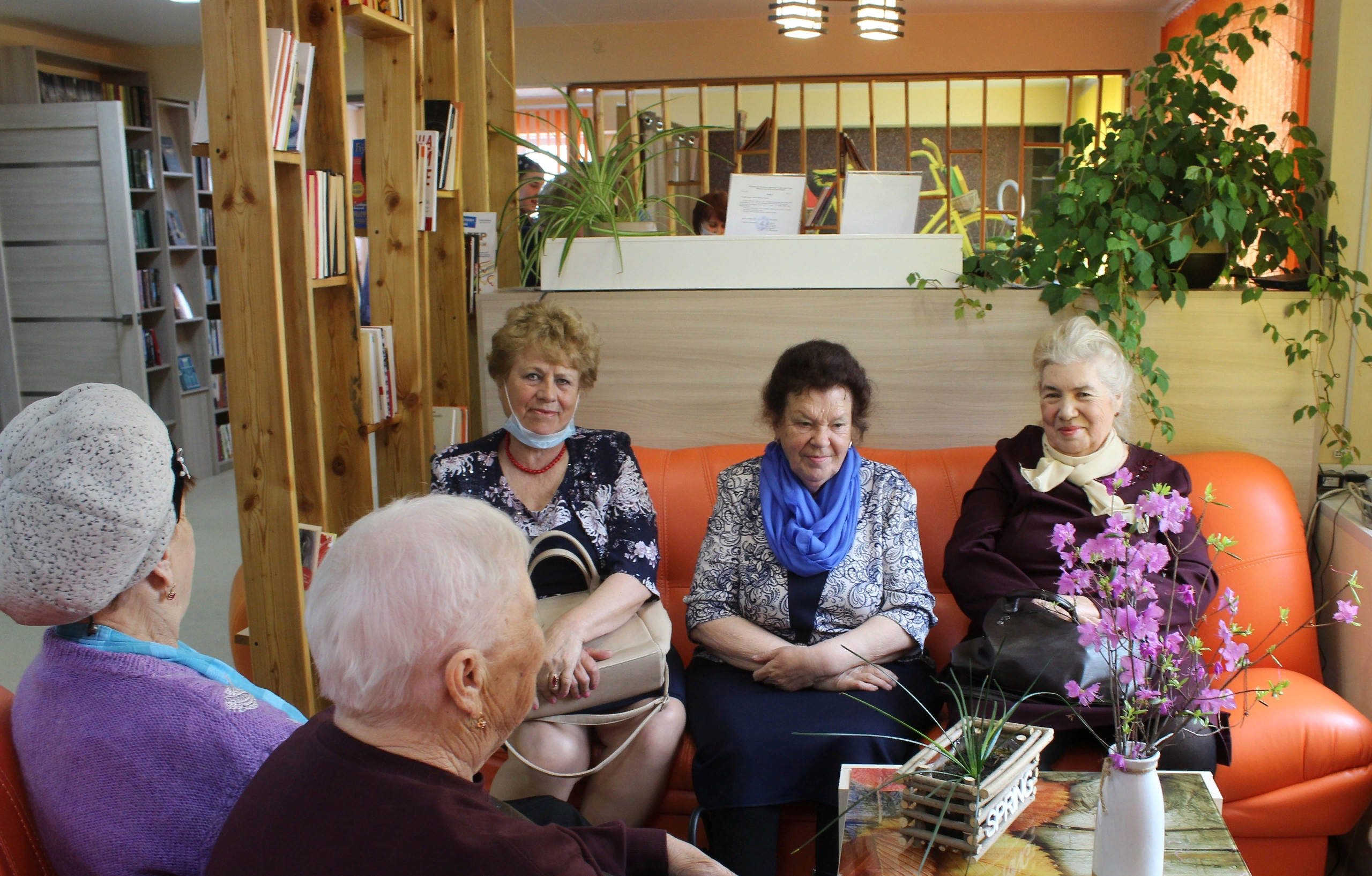 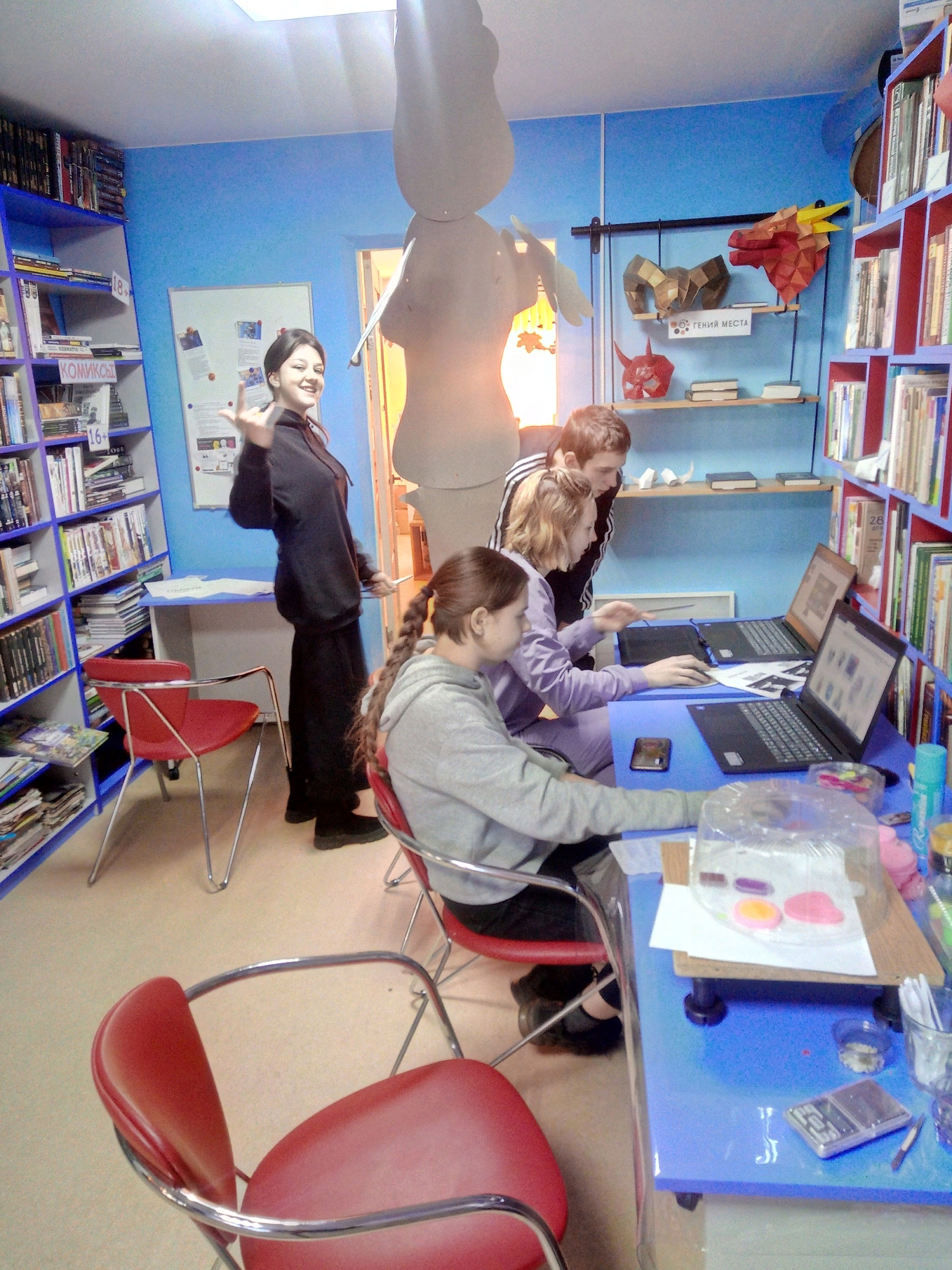 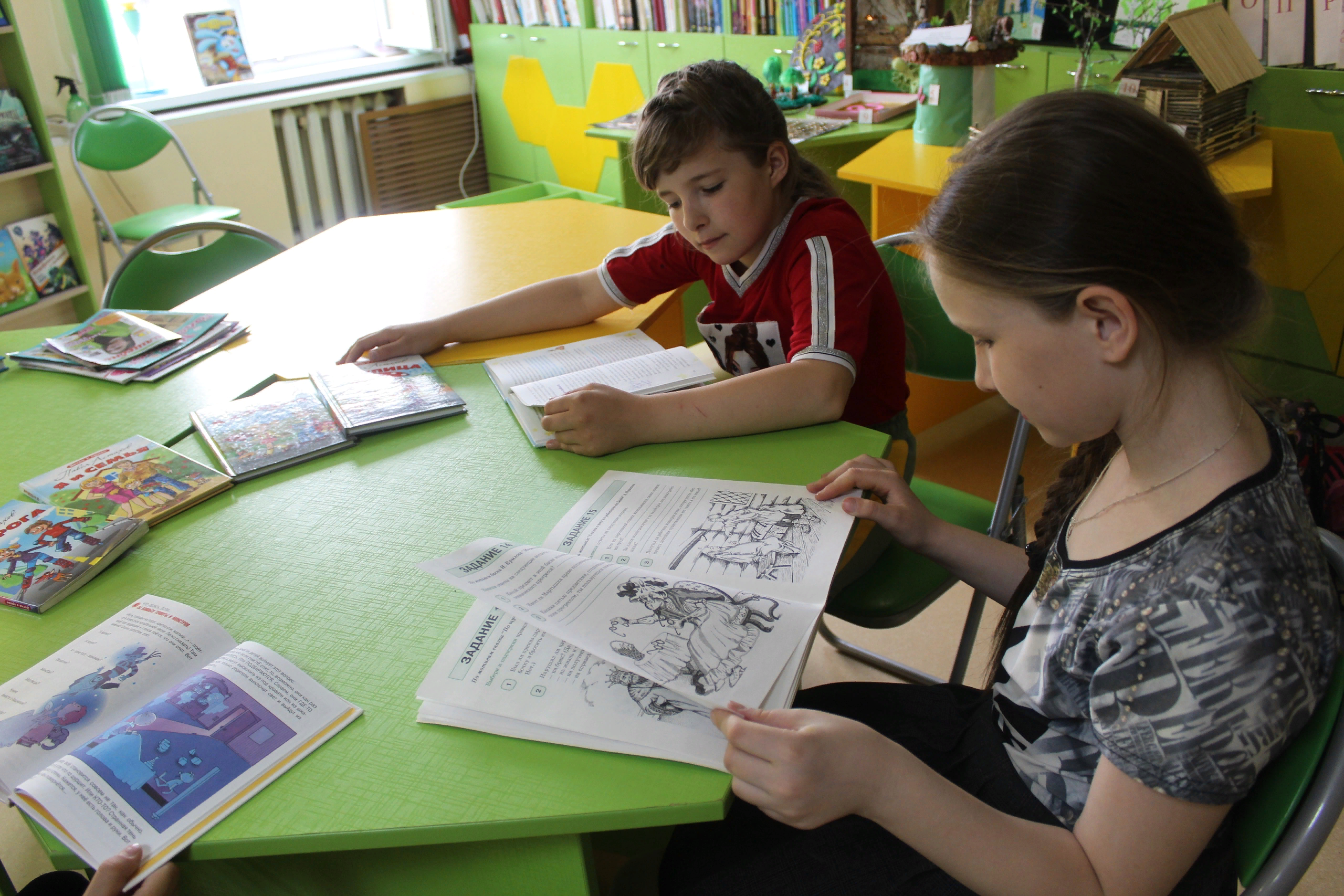 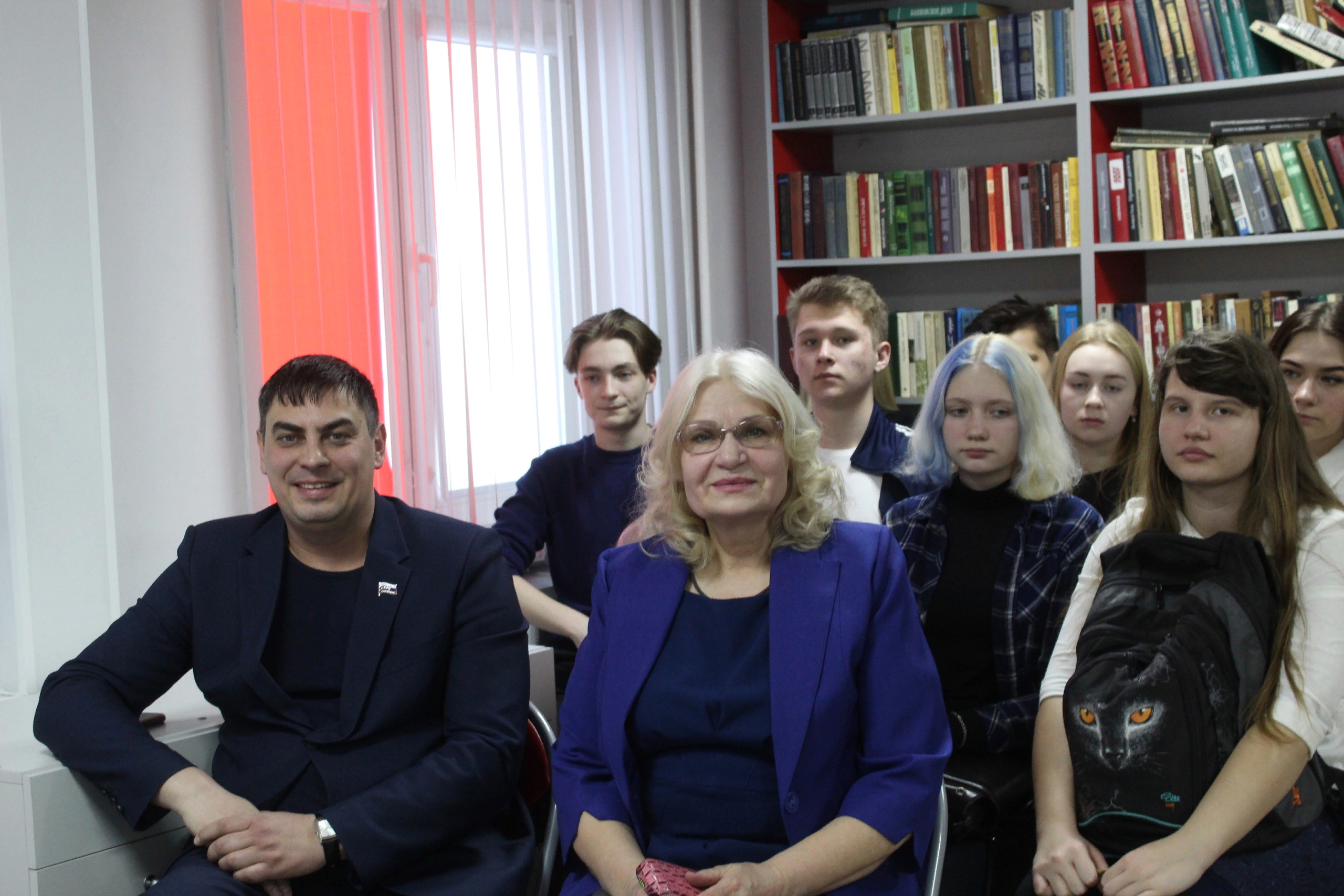 Наши партнёры:
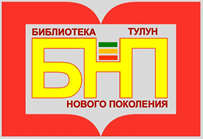 МБОУ «СОШ № 25»
МБОУ СОШ «Новая Эра»
ГОКУ СКШ №3
МАУ ДО «Детская художественная школа» 
ГБПОУ Братский педагогический колледж, филиал
МБДОУ "ЦРР-д/с "Гармония»
МБДОУ "Детский сад"Светлячок»
ОГБУСО "КЦСОН г. Тулуна и Тулунского района«
ОГКУ "УСЗН по городу Тулуну и Тулунскому району»
ОГБУЗ «Тулунская городская больница»
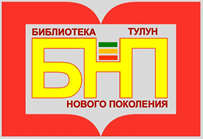 ПРИГЛАШАЕМ 
в БИБЛИОТЕКУ НОВОГО ПОКОЛЕНИЯ


Адрес: 665259, г. Тулун, микрорайон Угольщиков, д. 26

Телефон: 8-902-545-09-44

Электронная почта:  filial1biblioteka@yandex.ru

Следить за событиями нашей библиотеки
можно в социальной сети:
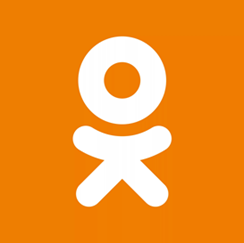 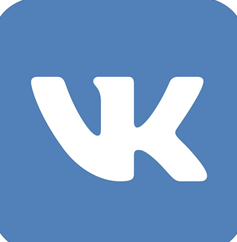 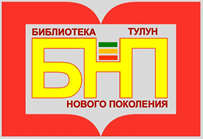 СПАСИБОЗА 
ВНИМАНИЕ!